Only God is God
Isaiah
Chapters 15,16
[Speaker Notes: Last week when we met, we talked about Pride. I mentioned that it is a sin I deal with in my life and how it raises its head in most unexpected formats. It is not just about really about superioity. It is More like Independence, Unwilling to ask for help Or take assistance. It has less to do with out right 'snootiness' and more to to with false humility (“I could never ask anyone to help...I wouldn't want to put them out or they certainly have something better to do than waste their time with me”).

In the last chapter, we saw how pride led to the downfall of NOT just Israel (because Assaiah refused to trust God but instead trusted Assyria) because in trusting Assyria, Israel purchased the strength while if God brought deliverence it had nothiong to do with Israel at all. In other words trusting in Assyria allowed Israel to keep their pride because they were involved- participating at some level...even if it was only to pay off the Assyrians. Trusting in God would have stripped them of their pride because HE would have rightfully received all the glory because they would have contributed NOTHING.

This week, we continue to look at neighboring nations...Well, at least one neighboring nation and That nation is MOAB.

Before we dive in though, We should get a bit of background concerning this nation to better comprehend the magnitutde of what  this oracle reveals about Moab AND God!

Genesis introduces us to Moab, and we find out that they are related to Israel through Abrahams nephew, Lot.
In Gen. 19 we find Lot had fled the city of Sodom and God DID destroy it with fire and brimstone. Lot loses his wife during the srint and so he and his daughters settle in  the land of Zoar. They are strangeres in a strange land. The daughters QUICKLY grow concerned about being able to marry and bear children  to continue the family so they do things their way. The results have long lasting consequences for Abrahams future children; the nation of Israel.
Thus both the daughters of Lot were with child by their father. The firstborn bore a son, and called his name Moab; he is the father of the Moabites to this day. As for the younger, she also bore a son, and called his name Ben-ammi; he is the father of the sons of Ammon to this day.” (Genesis 19:36–38, NASB95)

When Israel is held in Bondage in Egypt, they grew quickly and became a force of their own. in 400+ years, they have become a nation within a nation and so God calls them OUT of Egypt. After a one-sided power struggle, they are set free and wander in the desert 40 years as a result of their sinful choices. During that time they wander close to other nations. One of them being MOAB;
“‘For when they came up from Egypt, and Israel went through the wilderness to the Red Sea and came to Kadesh, then Israel sent messengers to the king of Edom, saying, “Please let us pass through your land,” but the king of Edom would not listen. And they also sent to the king of Moab, but he would not consent. So Israel remained at Kadesh.” (Judges 11:16–17, NASB95)

  Despite their treatment of Israel, Israel was given instructions during their wandering;
    9      “Then the LORD said to me, ‘Do not harass Moab, nor provoke them to war, for I will not give you any of their land as a possession, because I have given Ar to the sons of Lot as a possession. Deut. 2:9)

On 1 occasion, the king of Moab actually wanted to overthrow and subdue Israel in the wilderness. He hires a prophet (Balaam) to curse them. God does not allow it. Because of this scheming by Moab, Israel received further direction from God;
 ““No Ammonite or Moabite shall enter the assembly of the LORD; none of their descendants, even to the tenth generation, shall ever enter the assembly of the LORD, because they did not meet you with food and water on the way when you came out of Egypt, and because they hired against you Balaam the son of Beor from Pethor of Mesopotamia, to curse you.” (Deuteronomy 23:3–4, NASB95)

Despite God's command given to Israel during their wandering to leave MOAB alone, once Israel became established in their land, Saul had brush ups with them and David subdued THEM during his rule. Solomon lost his authority over them during his reign and there was usually fighting back and forth during Israels occupancy, Then we catch up to MOAB in Isaiah's time and moving forward in history;
In the year of Elisha’s death, bands of Moabites raided Israel (2 Ki. 13:20). During the latter part of the 8th century BC Moab was subdued by Assyria and compelled to pay tribute (Is. 15–16), but after Assyria fell Moab was free again. Moabites entered Judah in the days of Jehoiakim (2 Ki. 24:2). At the fall of Jerusalem in 587 BC some Jews found refuge in Moab, but returned when Gedaliah became governor (Je. 40:11ff.). Moab was finally subdued by Nebuchadrezzar (Jos., Ant. 10.181) and fell successively under the control of the Persians and various Arab groups]
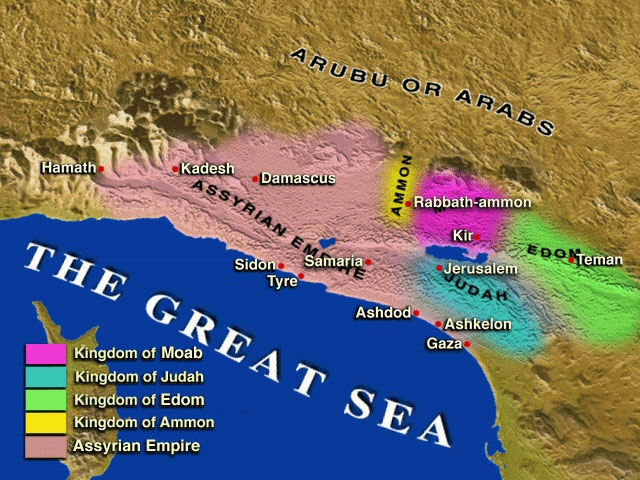 Isaiah 15
	“The oracle concerning Moab. Surely in a night Ar of Moab is devastated and ruined; Surely in a night Kir of Moab is devastated and ruined. They have gone up to the temple and to Dibon, even to the high places to weep. Moab wails over Nebo and Medeba; Everyone’s head is bald and every beard is cut off. In their streets they have girded themselves with sackcloth; On their housetops and in their squares Everyone is wailing, dissolved in tears. Heshbon and Elealeh also cry out, Their voice is heard all the way to Jahaz; Therefore the armed men of Moab cry aloud; His soul trembles within him.” (Isaiah 15:1–4, NASB95)
[Speaker Notes: Now, GOD (and Isaiah) turn their attention to MOAB with Isaiah declaring an oracle of God concerning THEM.
Remember, an Oracle was a burden...a weighty message, a matter of great importance that was meant to be spoken- delivered- passed on to the hearers.

Isaiah is passing onto MOAB, a message from God.

READ

CLICK FOR MAP
CLICK FOR ARROW

Now Moab was feeling the pressure of Assyria as much or more than Judah with the fall of Samaria, Assyria was breaking down their door presently.

God's message is a message of WOE!
Devastation was here and it will be quick...”Surely in the night” unexpectedly quick!
Devastation will be complete, there will be no real battle. The people will be destroyed and humiliated “Everyone's head is bald and every beard is cut off”
These are both humiliating things done to conquered nations to intimidate them.

Even the warriors, the Moabite army will melt like wax “The armed men of Moab cry aloud; His soul trembles within him”]
Isaiah 15
	 “My heart cries out for Moab; His fugitives are as far as Zoar and Eglath-shelishiyah, For they go up the ascent of Luhith weeping; Surely on the road to Horonaim they raise a cry of distress over their ruin. For the waters of Nimrim are desolate. Surely the grass is withered, the tender grass died out, There is no green thing. Therefore the abundance which they have acquired and stored up They carry off over the brook of Arabim. For the cry of distress has gone around the territory of Moab, Its wail goes as far as Eglaim and its wailing even to Beer-elim. For the waters of Dimon are full of blood; Surely I will bring added woes upon Dimon, A lion upon the fugitives of Moab and upon the remnant of the land.” (Isaiah 15:5–9, NASB95)
[Speaker Notes: READ

Those who are not destroyed are saved only because they fled. but they sped-fled! They left almost everything behind, leaving their homeland, friends and possessions...  “Therefore the abundance which they have acquired and stored up They carry off over the brook of Arabim; All that they own is able to be carried on their person.
They run away on their escape routes weeping; “Surely on the road to Horonaim they raise a cry of distress over their ruin”
The entire country will be in mourning. Eglaim and Beer-elim are thought to represent “ from north to south.
Much the same as;
“From California to the New York island
From the redwood forest to the Gulf Stream waters”

Dimon or Dibon was a Moabite city on the banks of the Arnon river. These waters will run red with blood from the massacre. Many of  those fleeing on foot- the fugutives, will be caught and cut down. Asyria will be like a lion stalking and killing its prey.]
Isaiah 16
	 “Send the tribute lamb to the ruler of the land, From Sela by way of the wilderness to the mountain of the daughter of Zion. Then, like fleeing birds or scattered nestlings, The daughters of Moab will be at the fords of the Arnon. “Give us advice, make a decision; Cast your shadow like night at high noon; Hide the outcasts, do not betray the fugitive. “Let the outcasts of Moab stay with you; Be a hiding place to them from the destroyer.” 
	For the extortioner has come to an end, destruction has ceased, Oppressors have completely disappeared from the land. A throne will even be established in lovingkindness, And a judge will sit on it in faithfulness in the tent of David; Moreover, he will seek justice And be prompt in righteousness.” (Isaiah 16:1–5, NASB95)
[Speaker Notes: The oracle conitunes into Chapter 16

READ
We are taken to the Moabite city counsel. They are trying to figure out how to get out of this alive;
In desperation they turn to....Judah! And this is where things get interesting!!
In the past, when MOAB was in subjection to Israel, they would send tribute and since they were by and large a sheep breeding nation, their tribute was send as sheep; In 2 Kings we have an example;
“Now Mesha king of Moab was a sheep breeder, and used to pay the king of Israel 100,000 lambs and the wool of 100,000 rams.” (2 Kings 3:4, NASB95).
So MOAB is coming to Judah looking for protection;
They are at the bnks of the river, calling to Judah; 
 “Give us advice, make a decision; Cast your shadow like night at high noon;  The shadow they are asking for is a shadow of protection. Cover us in your shadow even though, for us, it is high noon (we have no shadow ourselves).
Hide the outcasts!
Do not betray the fugitive
Let the outcasts of Moab stay with YOU!!
Be a hiding place until this Assyrian invasion is over.

After we hear from the city counsel of MOAB, God declares that the invasion WILL stop, The oppressors WILL leave and the throne will remain.
This is recorded for us in 2 Kings 19
“‘Therefore thus says the LORD concerning the king of Assyria, “He will not come to this city or shoot an arrow there; and he will not come before it with a shield or throw up a siege ramp against it. “By the way that he came, by the same he will return, and he shall not come to this city,” ’ declares the LORD. ‘For I will defend this city to save it for My own sake and for My servant David’s sake.’ ” Then it happened that night that the angel of the LORD went out and struck 185,000 in the camp of the Assyrians; and when men rose early in the morning, behold, all of them were dead.” (2 Kings 19:32–35, NASB95)

The deliverence is done NOT  because Israel deserved it but because God was glorifying himself in this AMAZING deliverence AND he was securing the throne of David- the preservation of Israel until there comes both a king and judge,. One who will seek justice and will not fail righteousness
Fairly clear forshadowing of Jesus Christ who is both the justice of God and the righteousness of God ( Rom. 3:23-26, 1 Cor. 1:30)

“for all have sinned and fall short of the glory of God, being justified as a gift by His grace through the redemption which is in Christ Jesus; whom God displayed publicly as a propitiation in His blood through faith. This was to demonstrate His righteousness, because in the forbearance of God He passed over the sins previously committed; for the demonstration, I say, of His righteousness at the present time, so that He would be just and the justifier of the one who has faith in Jesus.” (Romans 3:23–26, NASB95)
    
  “But by His doing you are in Christ Jesus, who became to us wisdom from God, and righteousness and sanctification, and redemption,” (1 Corinthians 1:30, NASB95)]
Isaiah 16
	 ““We have heard of the pride of Moab, an excessive pride; Even of his arrogance, pride, and fury; His idle boasts are false. Therefore Moab will wail; everyone of Moab will wail. You will moan for the raisin cakes of Kir-hareseth As those who are utterly stricken. For the fields of Heshbon have withered, the vines of Sibmah as well; The lords of the nations have trampled down its choice clusters Which reached as far as Jazer and wandered to the deserts; Its tendrils spread themselves out and passed over the sea. Therefore I will weep bitterly for Jazer, for the vine of Sibmah; I will drench you with my tears, O Heshbon and Elealeh; For the shouting over your summer fruits and your harvest has fallen away. Gladness and joy are taken away from the fruitful field; In the vineyards also there will be no cries of joy or jubilant shouting, No treader treads out wine in the presses, For I have made the shouting to cease.” (Isaiah 16:6–10, NASB95)
[Speaker Notes: READ

Isaiah is not the only prophet warning MOAB about their pride being their downfall. Zephaniah voices the same concern;
““I have heard the taunting of Moab And the revilings of the sons of Ammon, With which they have taunted My people And become arrogant against their territory. “Therefore, as I live,” declares the LORD of hosts, The God of Israel, “Surely Moab will be like Sodom And the sons of Ammon like Gomorrah— A place possessed by nettles and salt pits, And a perpetual desolation. The remnant of My people will plunder them And the remainder of My nation will inherit them.” This they will have in return for their pride, because they have taunted and become arrogant against the people of the LORD of hosts.” (Zephaniah 2:8–10, NASB95)

Zephaniah even goes so far as to say that there will be some on MOAB who will go to Judah to be saved and they will become sla ves to the Jews when they arrive.

Yet, did you catch what God reveals to Moab through Isaiah?
 Therefore I will weep bitterly for Jazer, for the vine of Sibmah; I will drench you with my tears, O Heshbon and Elealeh; For the shouting over your summer fruits and your harvest has fallen away. Gladness and joy are taken away from the fruitful field; In the vineyards also there will be no cries of joy or jubilant shouting, No treader treads out wine in the presses, For I have made the shouting to cease.”

Although Moab was an adversary...at times an enemy to Israel,
Although God will bring the destruction on MOAB
Although they surely desreve their destruction
God takes NO pleasure in this destruction

Listen to Gods word to Israel found in Ezekiel;
““Therefore I will judge you, O house of Israel, each according to his conduct,” declares the Lord GOD. “Repent and turn away from all your transgressions, so that iniquity may not become a stumbling block to you. “Cast away from you all your transgressions which you have committed and make yourselves a new heart and a new spirit! For why will you die, O house of Israel? “For I have no pleasure in the death of anyone who dies,” declares the Lord GOD. “Therefore, repent and live.”” (Ezekiel 18:30–32, NASB95)	

This same message is repeated in Ezekiel 2 other times. Justice demands payment, yet even in that God takes no pleasure.  It must be done but God takes no joy in carrying it out past the fact that it must simply be done.
The NT writers make the same comment in 1 Tim. 2:4 and 2 Peter 3:9
“who desires all men to be saved and to come to the knowledge of the truth.” (1 Timothy 2:4, NASB95)
“The Lord is not slow about His promise, as some count slowness, but is patient toward you, not wishing for any to perish but for all to come to repentance.” (2 Peter 3:9, NASB95)
Gods character demands justice so he cannot allow sin with impunity but in the punsihment for sin, he takes no pleasure. Although he has decreed that some should perish, He has no delight or desire for any to perish]
Isaiah 16
	“Therefore my heart intones like a harp for Moab And my inward feelings for Kir-hareseth. So it will come about when Moab presents himself, When he wearies himself upon his high place And comes to his sanctuary to pray, That he will not prevail. This is the word which the LORD spoke earlier concerning Moab. But now the LORD speaks, saying, “Within three years, as a hired man would count them, the glory of Moab will be degraded along with all his great population, and his remnant will be very small and impotent.”” (Isaiah 16:11–14, NASB95)
[Speaker Notes: READ

We see in the closing verses a result of God's desire. A dissuader to contiue their present course. Proverbs 13:15 (NIV) Good judgment wins favor, but the way of the unfaithful leads to their destruction  
 When they go to their God, they will find no relief, they will not prevail even though they weary themselves pleading to their gods. They will only continue to heap up the wrath of god on themselves
It is only through the God of Israel that protection is available and has been offered.
Now, God declares to MOAB-Without repentance,  within 3 years MOAB and all it inhabitants will certainly be destroyed. Which we know historically happened. Assyria destroyed MOAB yet there were a few who fled to Jerusalem and were saved.

In preceeding chapters we had seen God in all his infinite mercy, extending his hands out to rebellious Jews, saving a few out of a rebellious and stiff necked nation for the sake of His name andf throne. But NOW we see God;s hand moving in NON-JEWISH nations extending the same mercy to the helpless, penitent GENTILES who put their trust NOT so much in Judah but in the coming king of Judah. In History, Hezekiah is the picture... since he is on the throne when Assyria is stopped- but the reality is found in Jesus Christ, the coming king who will sit on the throne as The justifier of God, Jesus Christ- the righteousness of God whose mercy extends past the walls of Jerusalem to Gentiles as well. to ALL who come, in faith, believing]